Звуки и буквы C-Ш.
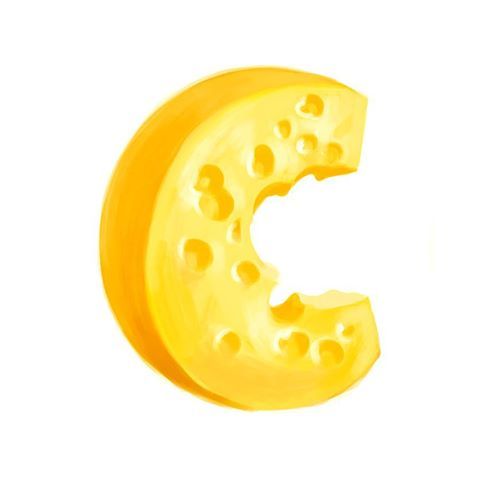 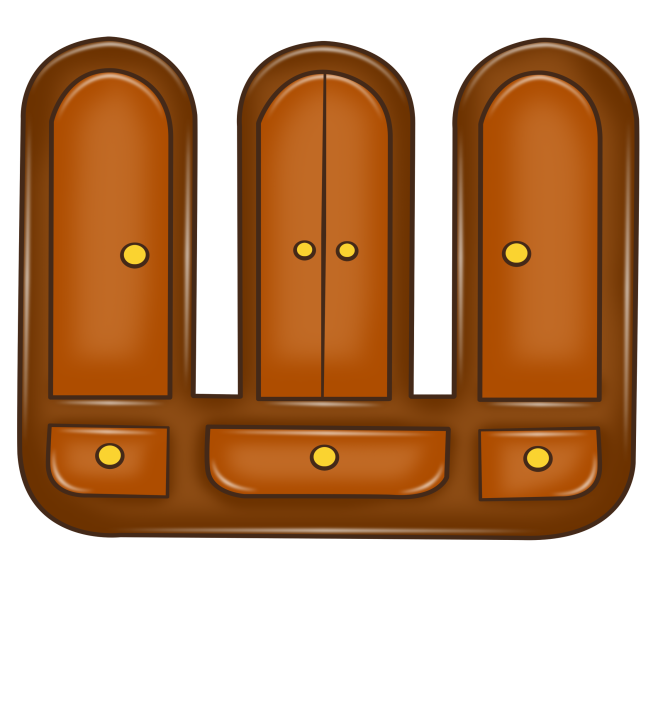 Составила учитель-логопед
МБОУ «Ялтинская специальная
(коррекционная) школа»
Кухаренко Елена Ивановна
Назови одежду, придумай имя на первый звук в слове.
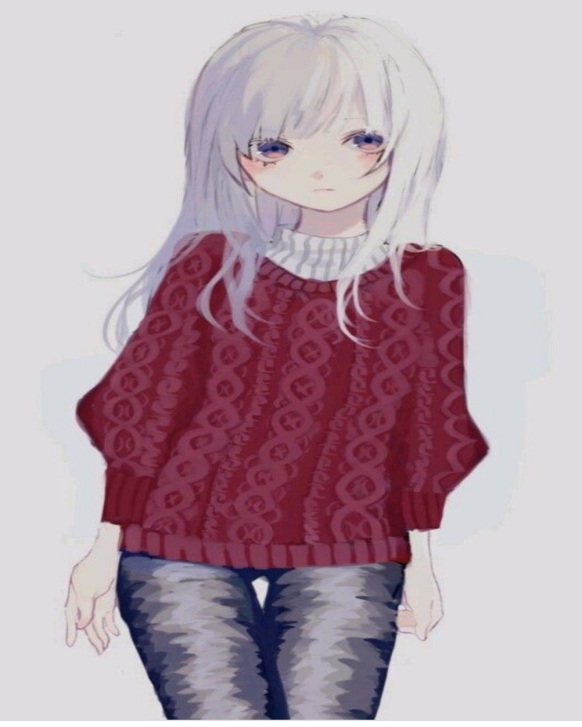 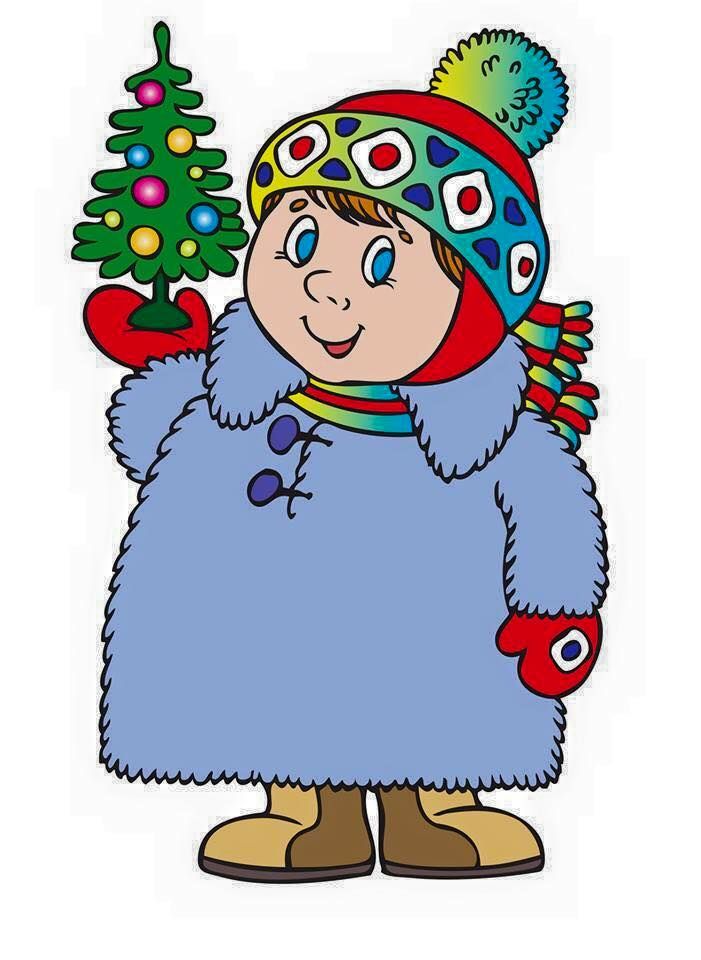 Знакомство с героями занятия.
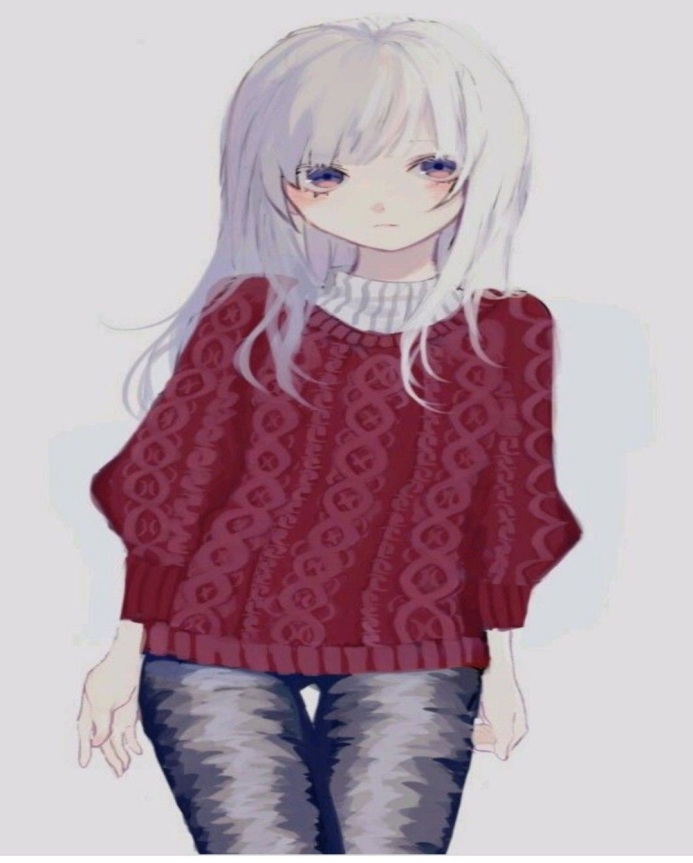 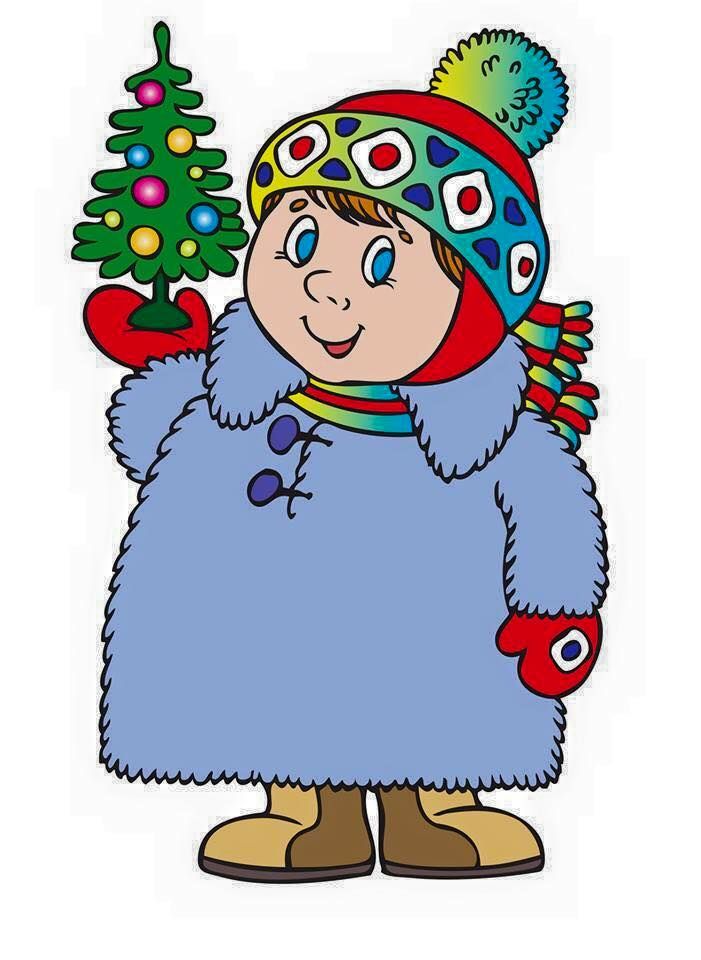 Соня			  Шура
Характеристика звуков.
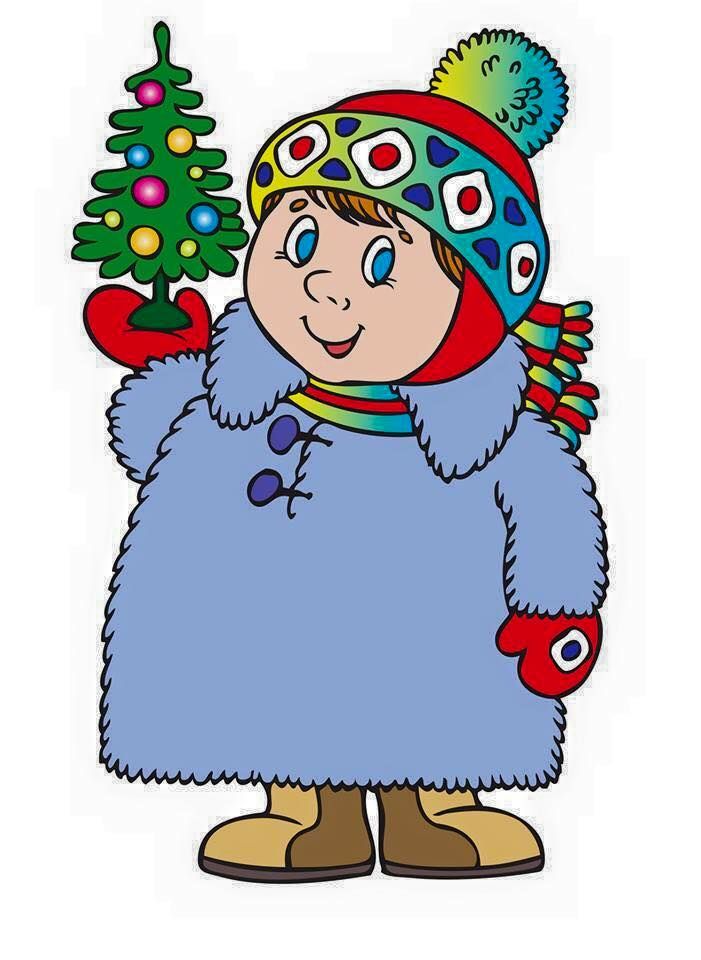 Ш - язык образует чашечку и его края прижаты к верхним зубам, по языку проходит широкая, теплая струя воздуха, губы округлены и выдвинуты вперед, горлышко молчит. Это шипящий, всегда твердый, согласный, глухой звук.
С - язык выгибается горкой и его кончик упирается в нижние зубы, по языку проходит холодная, тонкая струя воздуха, губы растянуты в улыбке, горлышко молчит. Это свистящий, согласный, глухой звук, бывает твердым (с) и мягким (сь).
Что для кого?
Какие картинки понравятся Соне, а какие Шуре, почему?
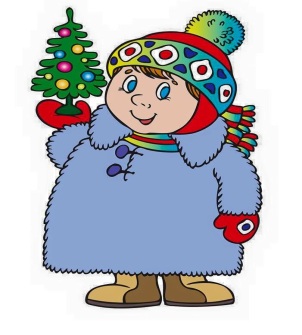 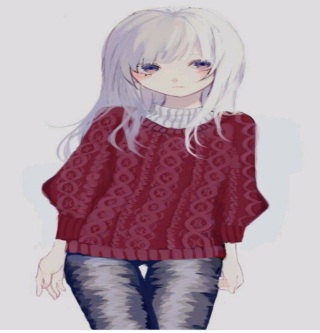 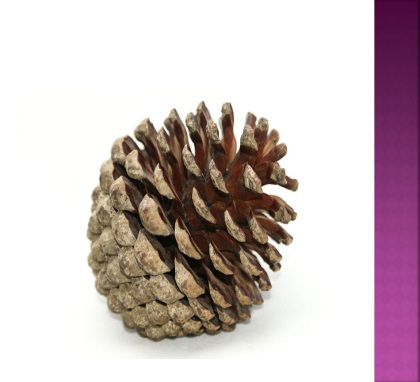 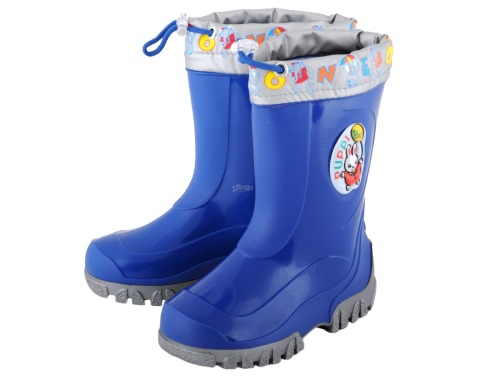 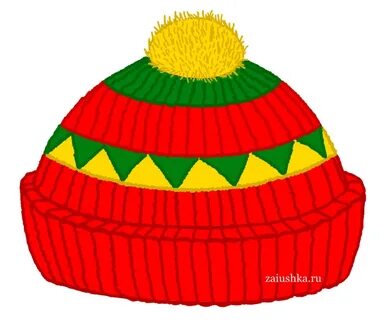 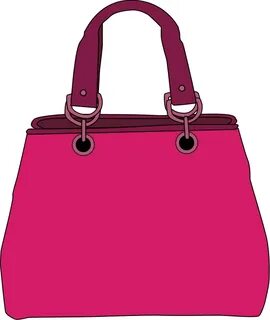 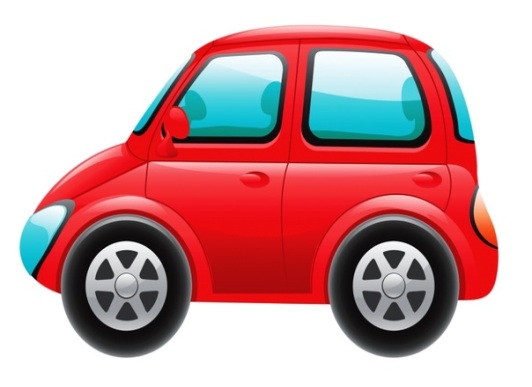 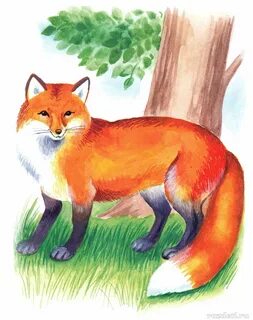 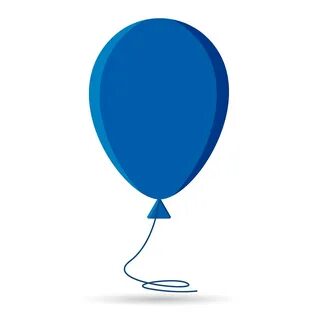 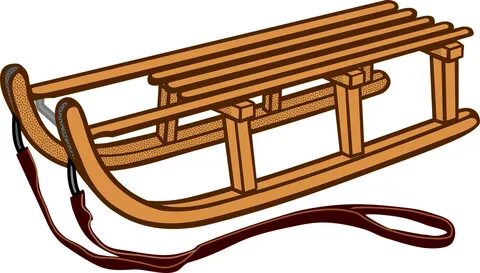 Буквы.
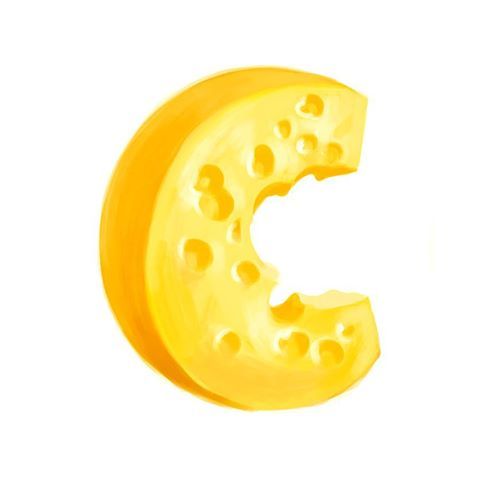 Ш   -
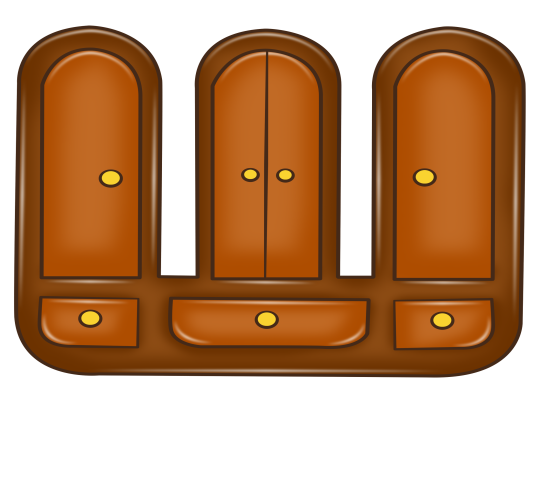 С    -
Буквы С зачеркивай, буквы Ш обводи в кружок.
А Х э Ш Р Ж С Ц Я с г ё ш Щ С У ш с э З р ы Ш ш с б Й Ч к с О С н Ш Ю с м Л С з Е ж С с д к ё Г ч Ш Ь я С ф с С П ш ш ш щ ф И Д Е п К З с Л Ж С ш К Б З й Х ш ц Р Ш ё п К С Ш е о З ш О с с з
ш
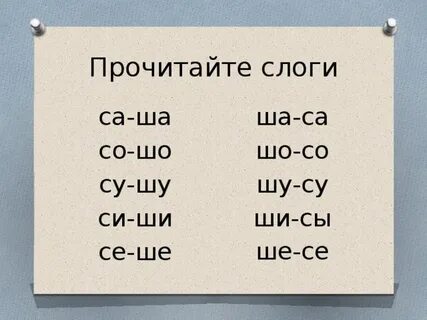 Запиши только букву Ш или С из названия картинки.
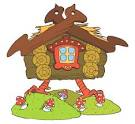 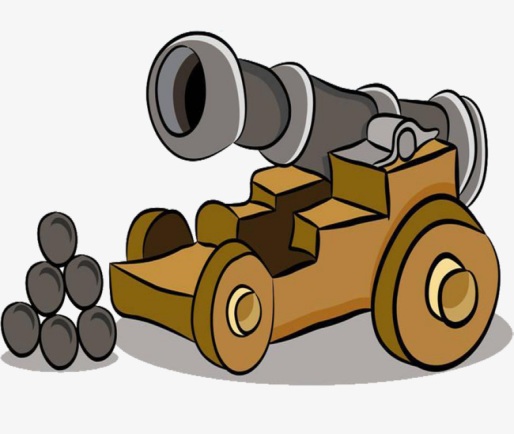 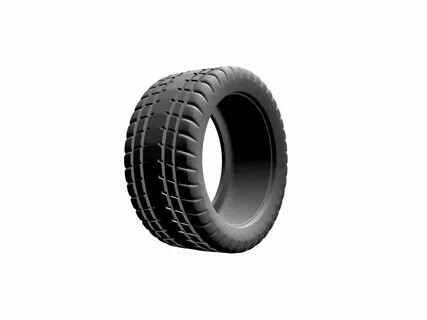 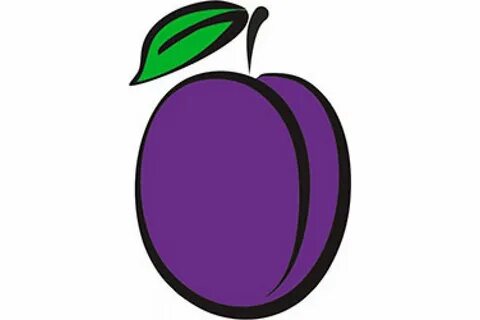 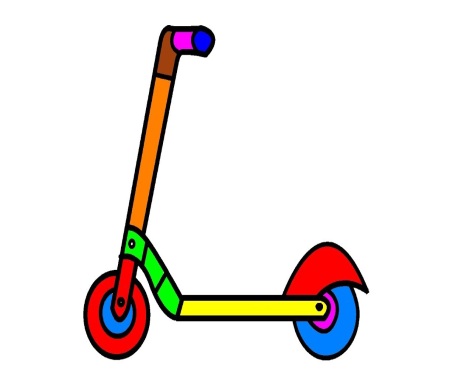 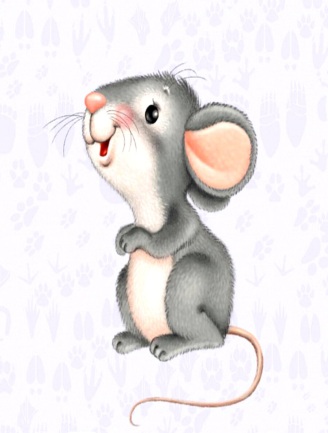 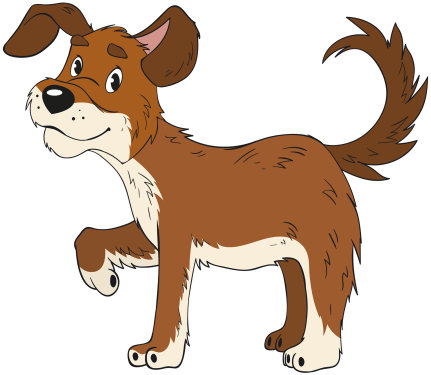 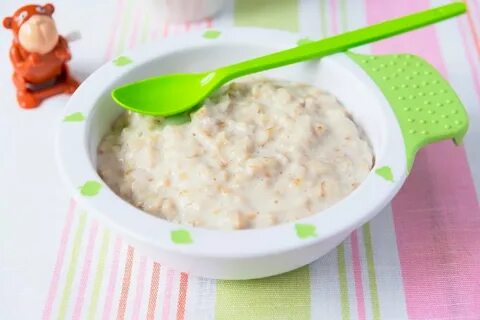 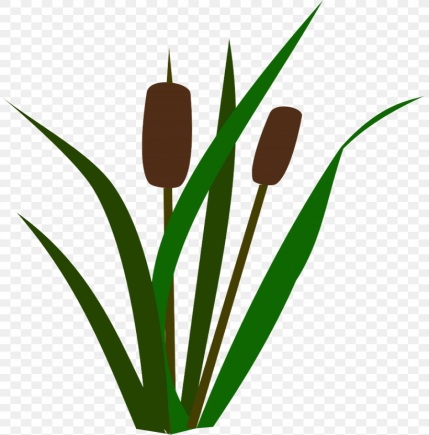 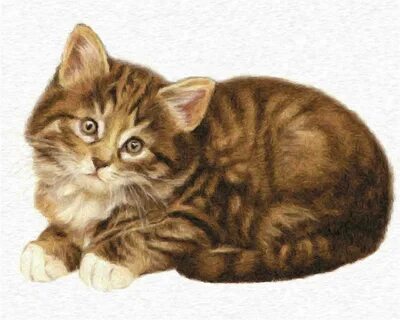 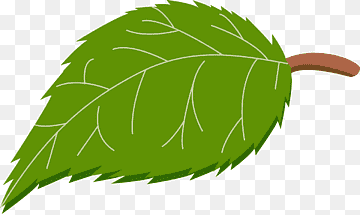 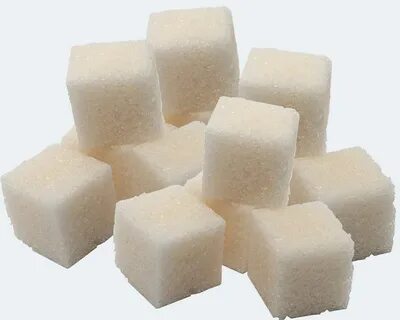 Вставь пропущенную букву Ш или С, запиши слова в два столбика.
_амолет, _арф, поло_а, камы_, ма_ина, воло_ы, _ветофор, пы_ка, вы_ка, _лужба, ко_а, лава_, _ум, _епот, ла_ка, _веча.
Соедини по смыслу слова из первого столбика со словами из второго столбика.
морской					сапоги
страшная				шутка
резиновые				свеча
восковая				малыш
смешная				маска
шустрый				песок
Поменяй местами буквы С и Ш, запиши правильные слова, найди их на картинках.
Шуски, сошсе, шуса, шпеска, штисок.
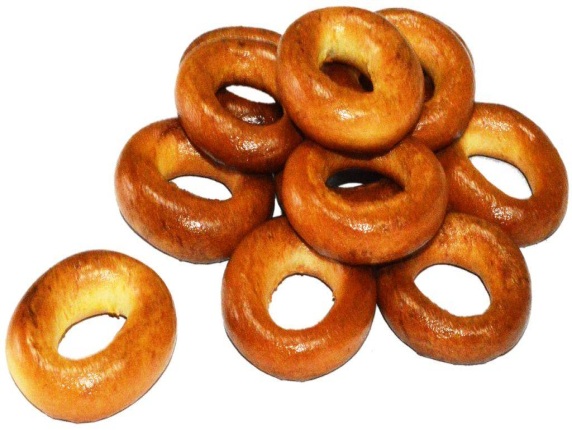 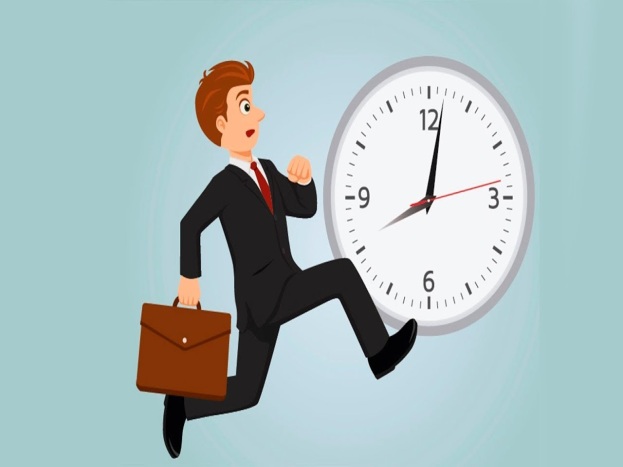 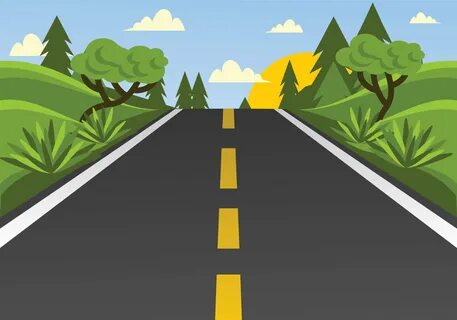 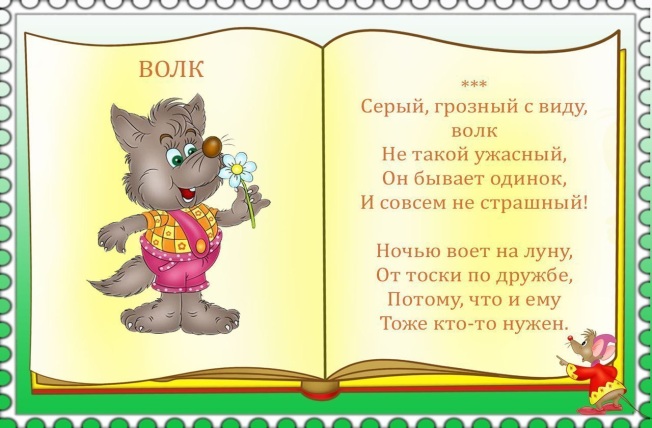 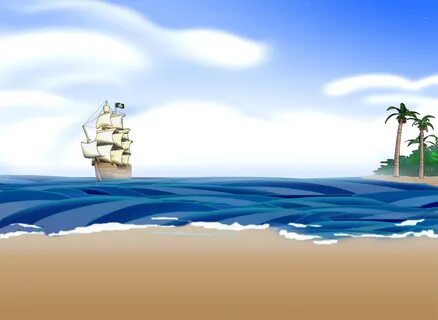 Вставь название картинки в предложение по смыслу.
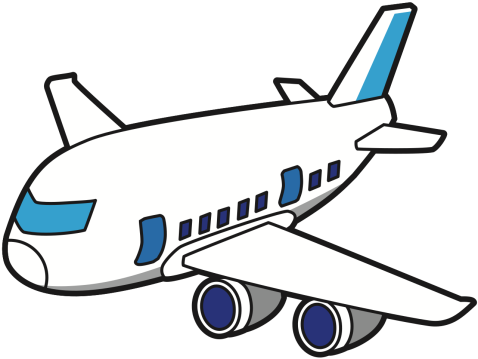 На полянку выбежала рыжая …
   …. оставил на небе длинный след.
Осенью собрали хороший урожай …
В декабре белый … покрыл всю землю.
Круглое ядро вылетело из  …
 Серая …утащила сыр в норку.
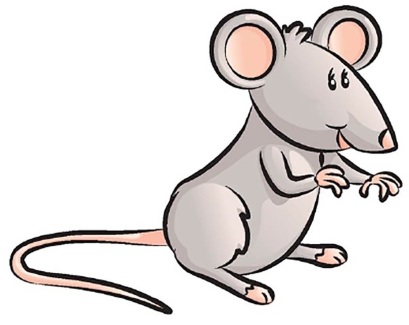 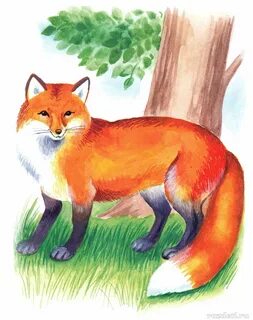 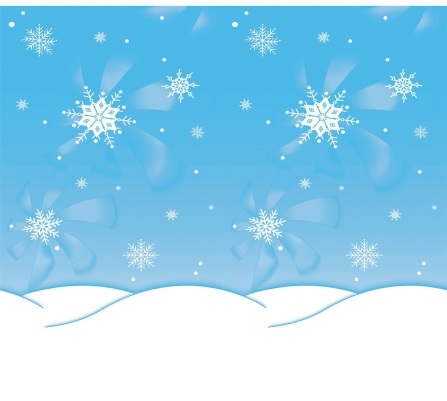 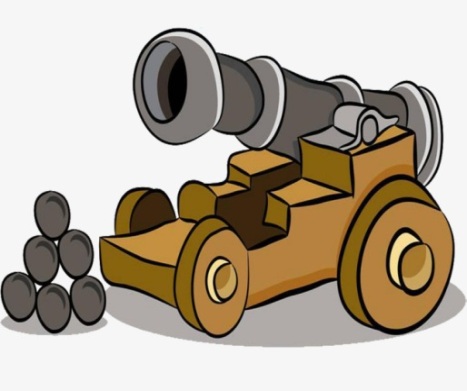 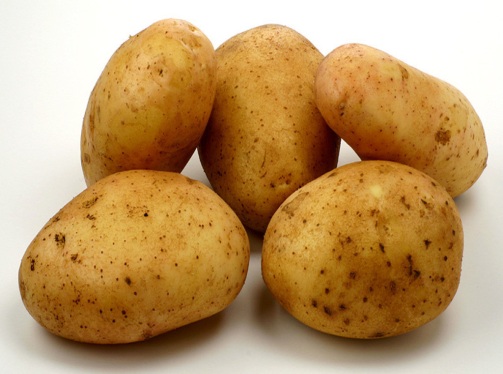 Итог занятия. Выбери картинку
Мне все понятно!	   Понял, но 	              Я ничего не 
			   есть вопросы!	понял!
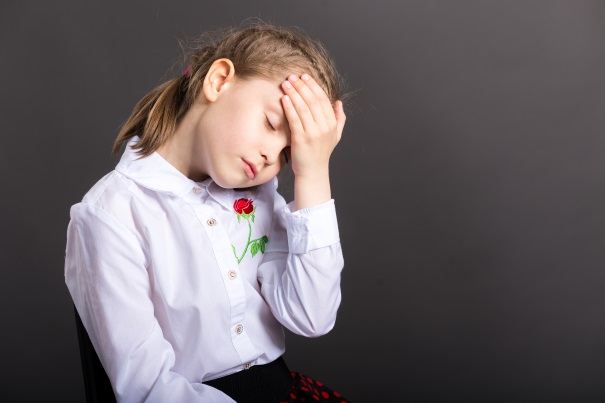 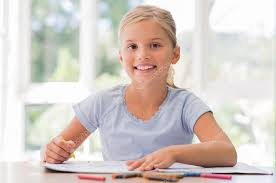 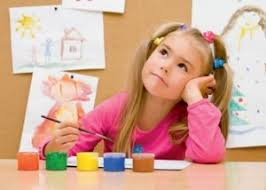